HOẠT ĐỘNG: LQVT
Đề tài:Xếp tương ứng 1:1
Đối tượng: Trẻ 3 - 4 tuổi
Giáo viên:Thái Thị Thu Huyền
Năm học: 2020 - 2021
Mục đích - yêu cầu:
 
1.Kiến thức:
 - Trẻ biết cách xếp tương ứng 1- 1 từng đối tượng của 2 nhóm đồ vật.
 - Trẻ biết chơi trò chơi theo yêu cầu của cô.
 2. Kỹ năng:
  - Rèn kĩ năng quan sát, lắng nghe, chú ý, ghi nhớ có chủ đích, phát âm đúng.
 3. Thái độ:
  - Giáo dục trẻ giữ gìn đồ dùng, đồ chơi của lớp.
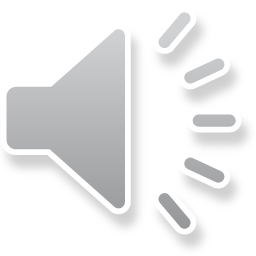 *Hoạt động 1: Ổn định tổ chức
 Cô và trẻ hát bài “Em tập lái ô tô” 
– ST: Nguyễn Văn Tý
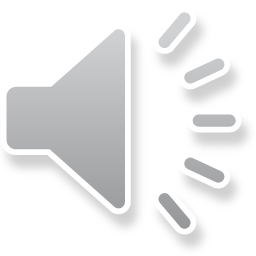 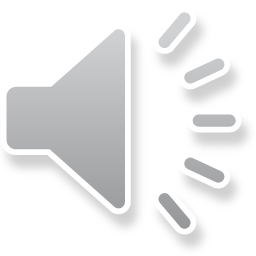 * Hoạt động 2: Phương pháp, hình thức tổ chức
Xếp tương ứng 1:1
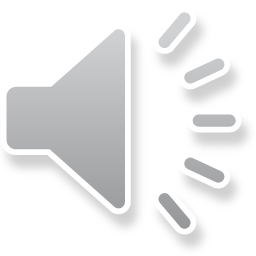 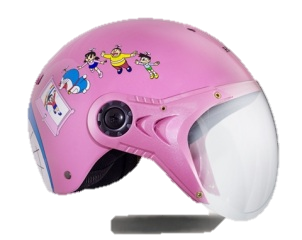 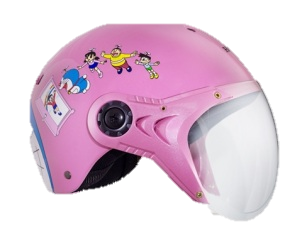 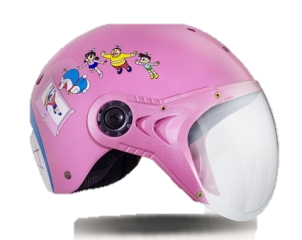 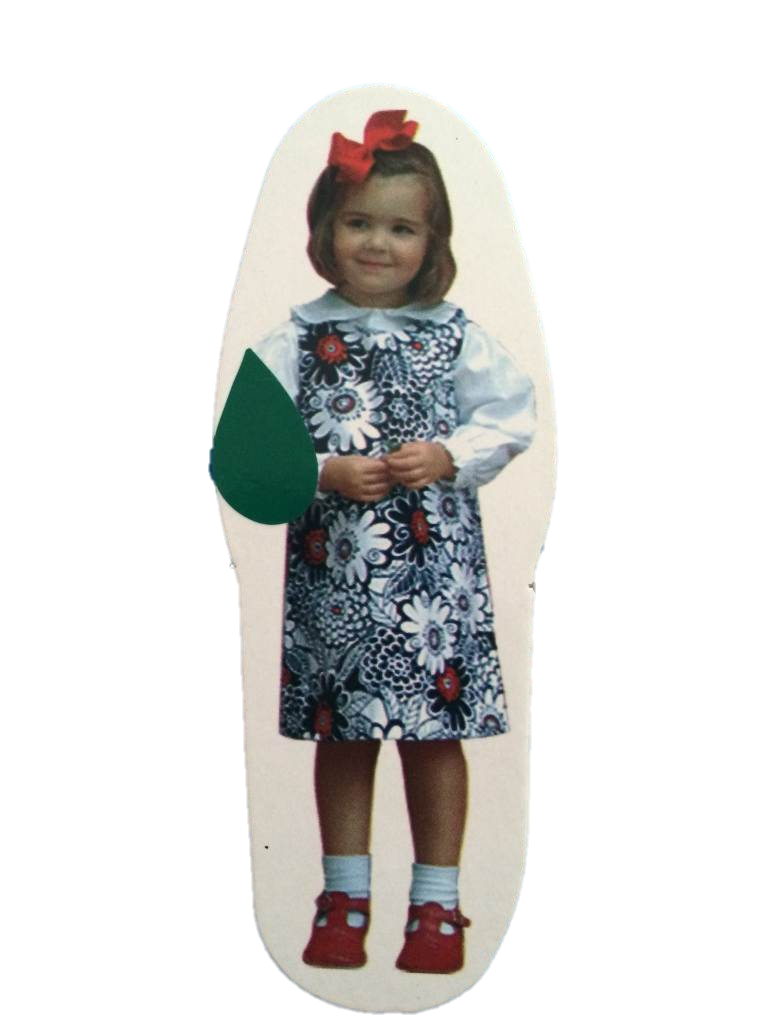 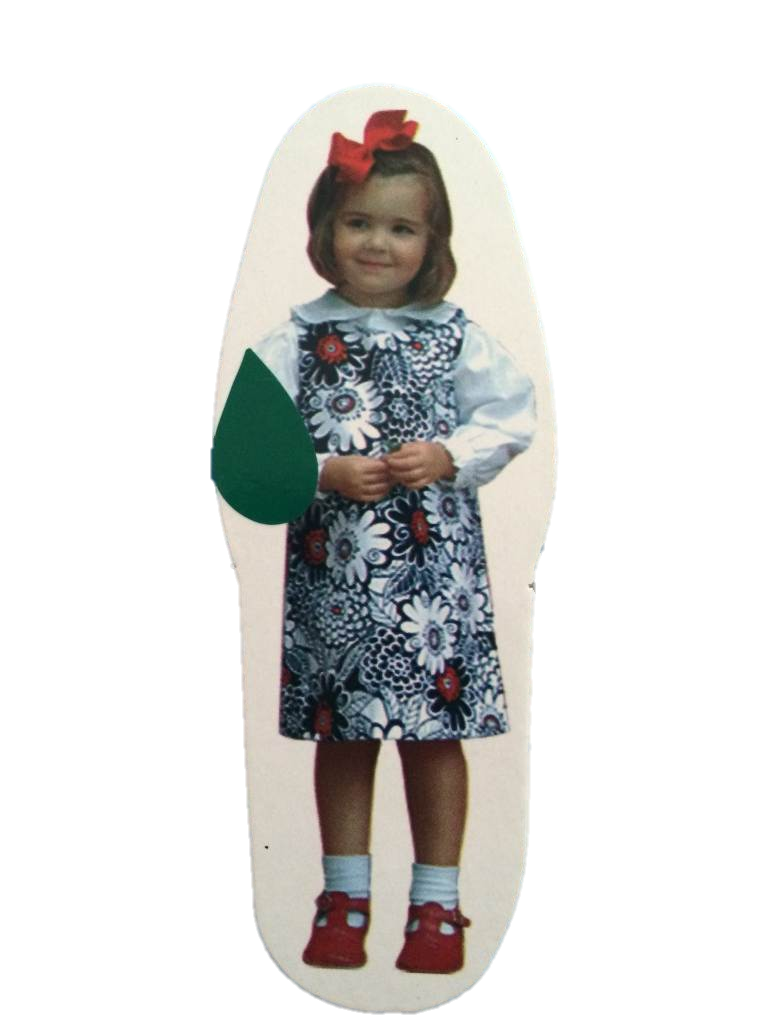 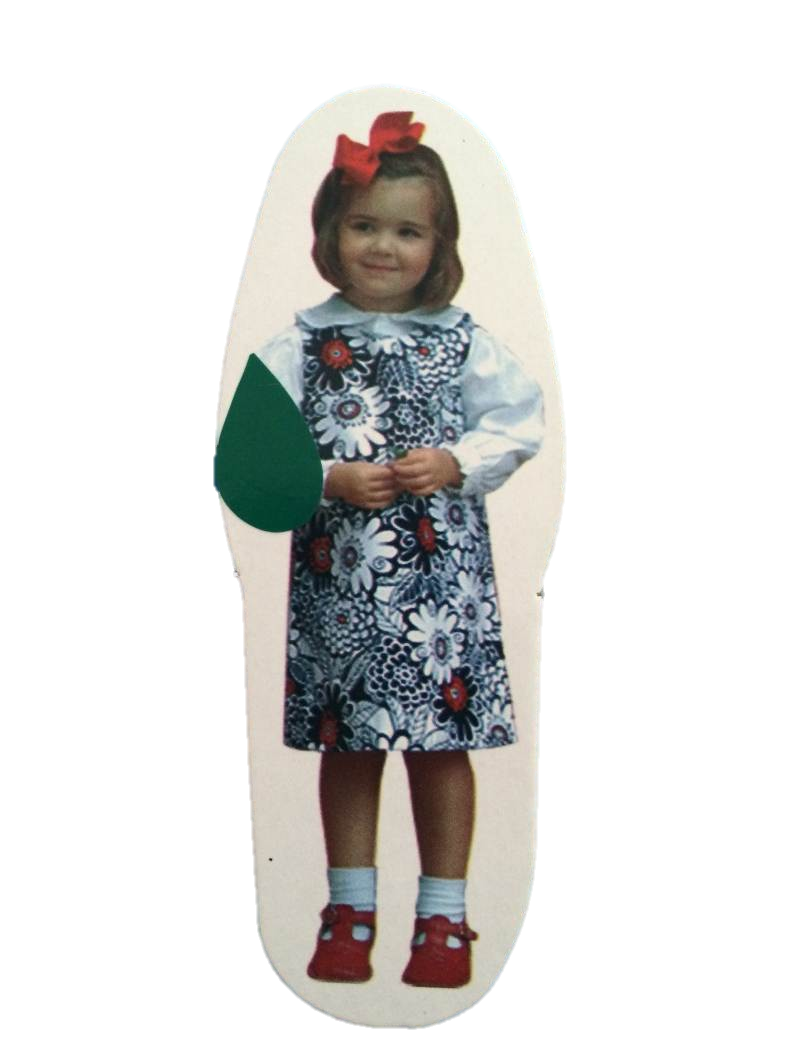 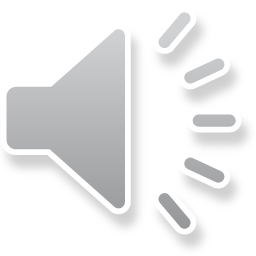 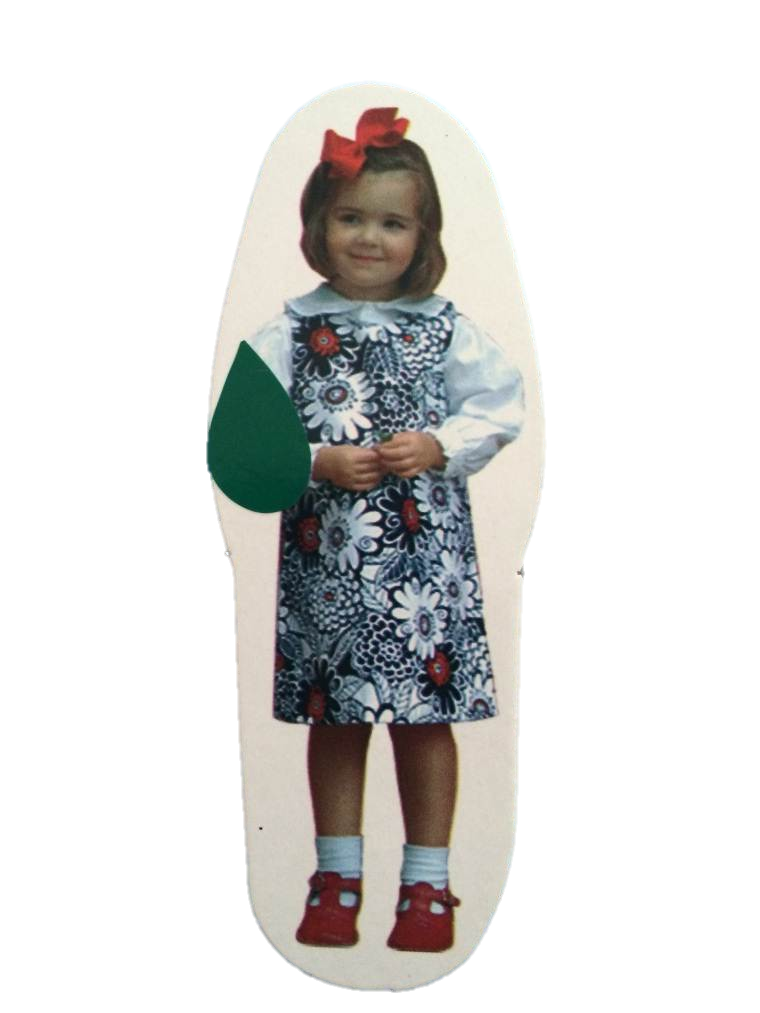 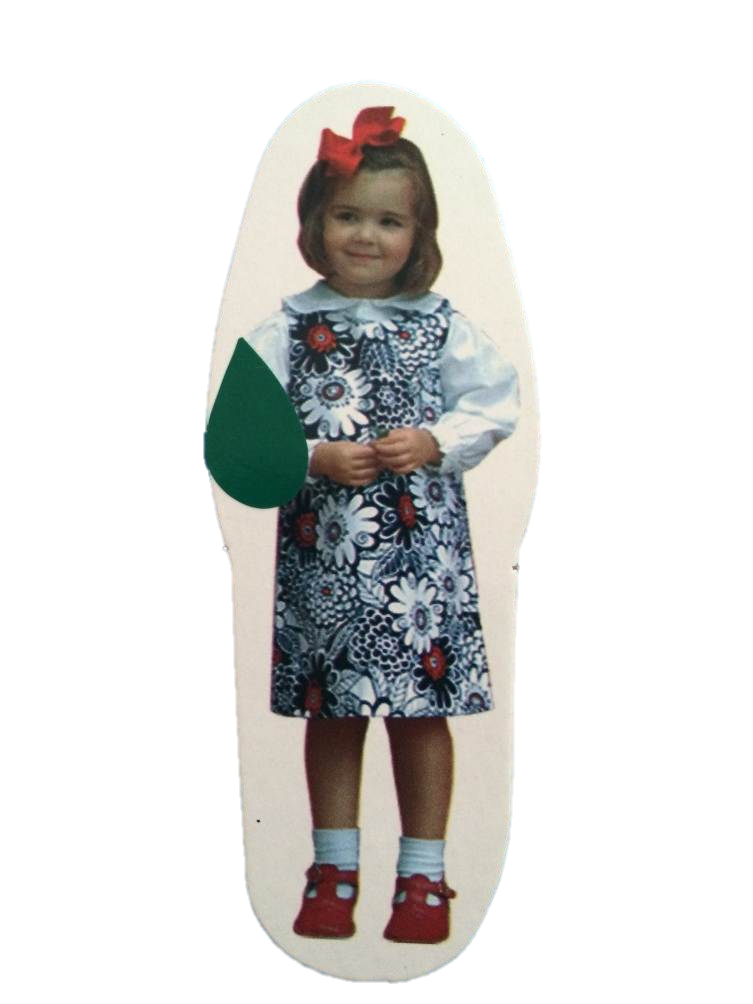 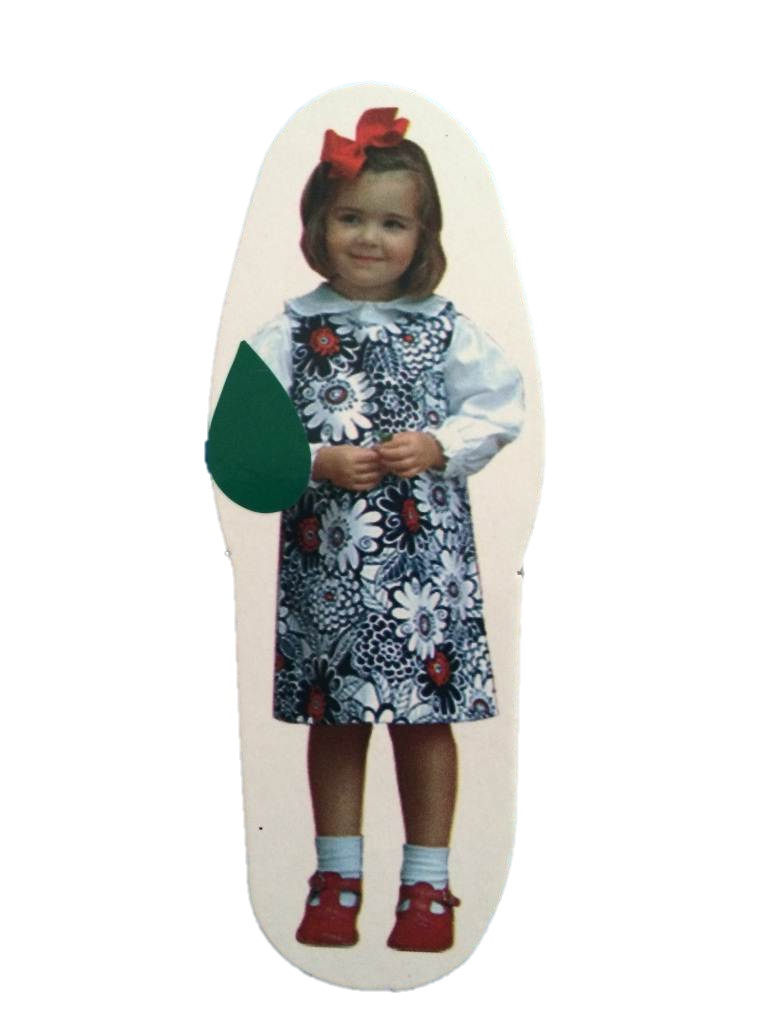 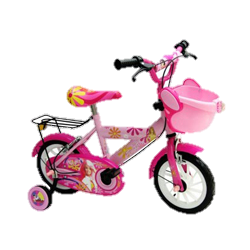 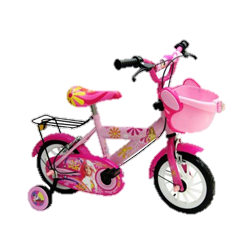 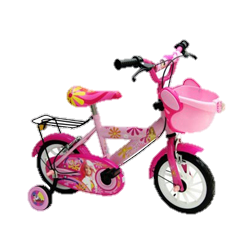 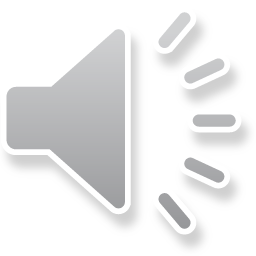 TC1: Thử tài bé yêu
Bé hãy tìm ra cách xếp tương ứng 1: 1 nhé!
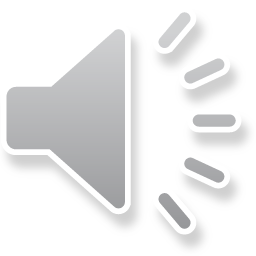 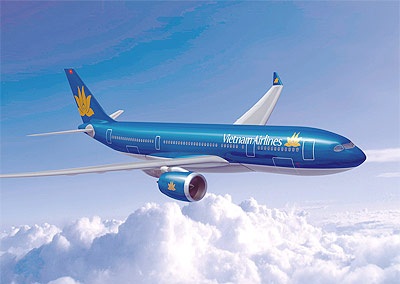 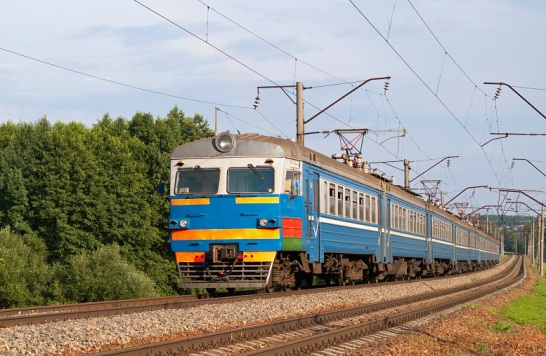 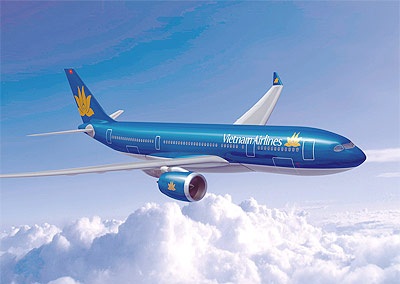 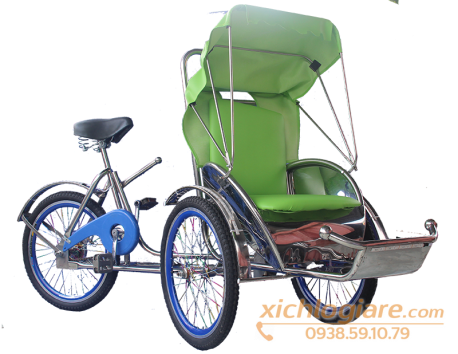 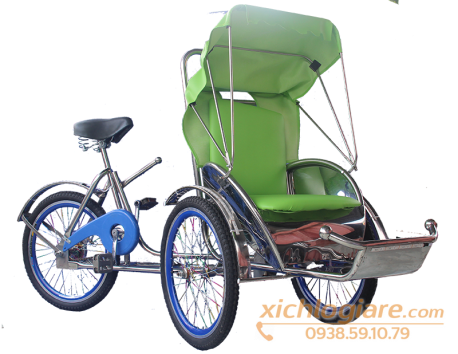 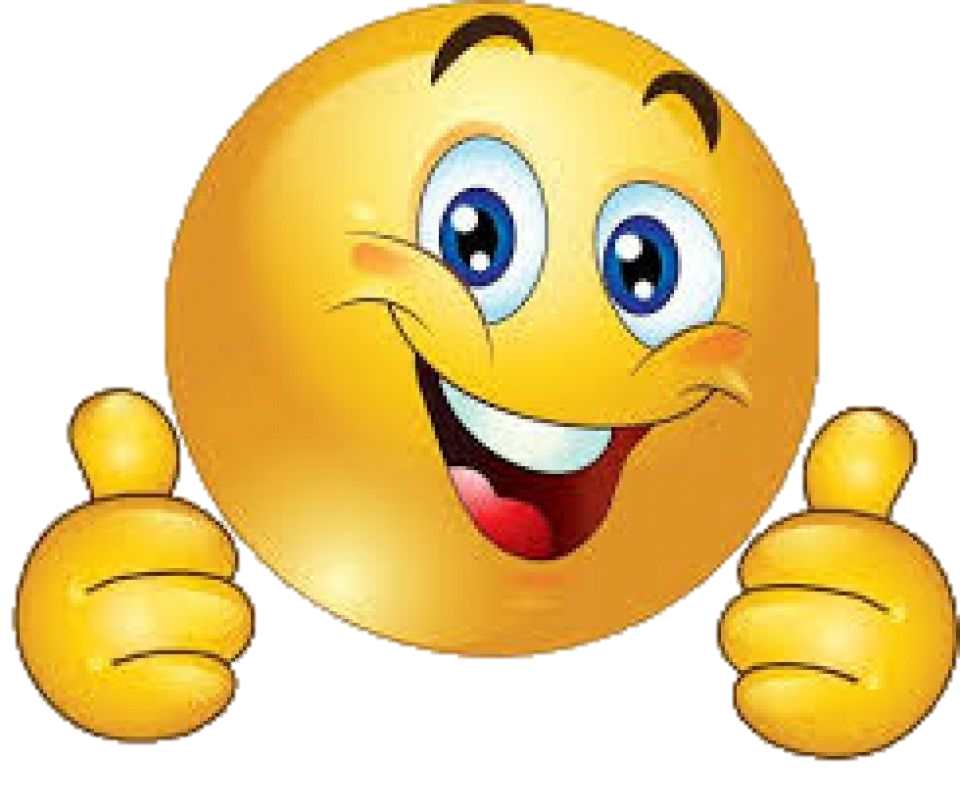 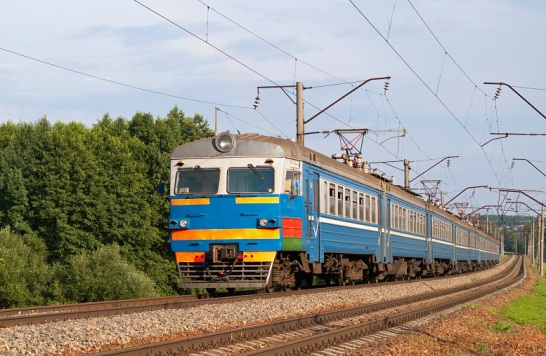 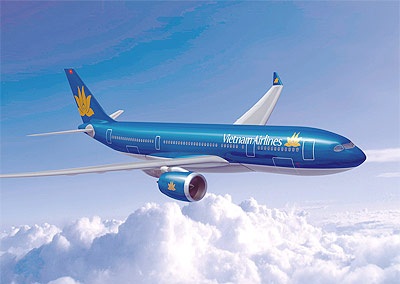 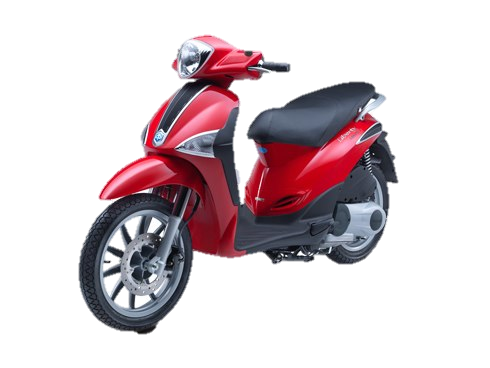 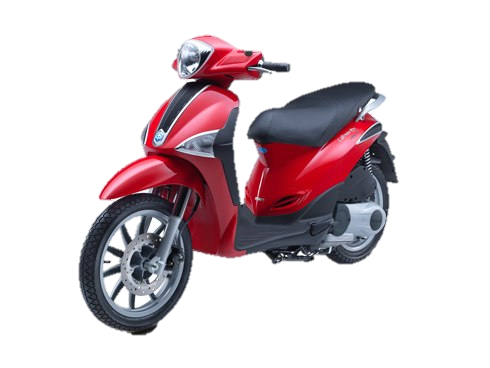 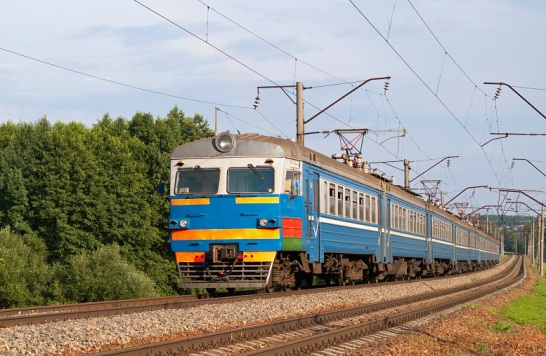 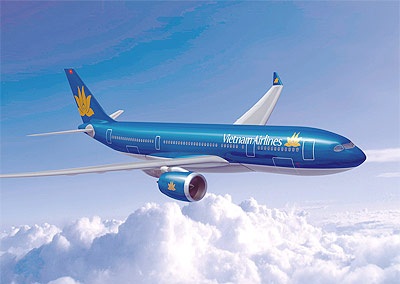 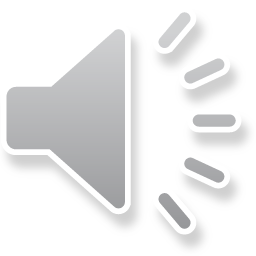 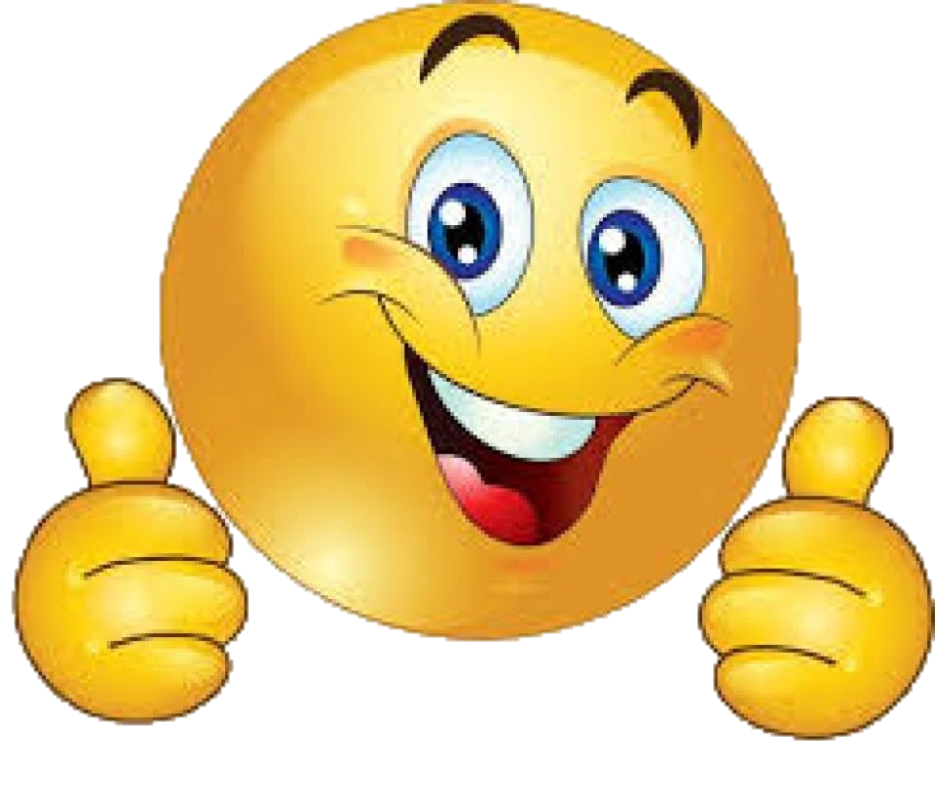 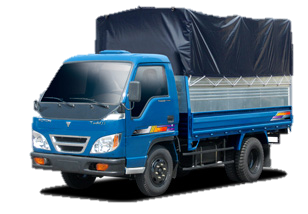 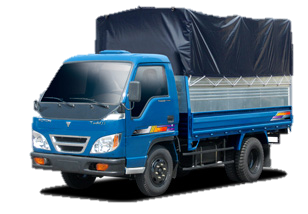 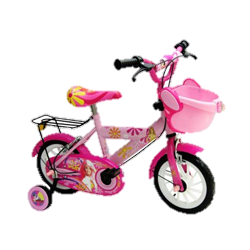 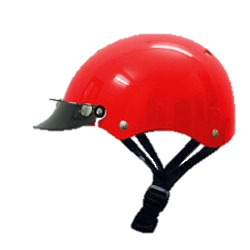 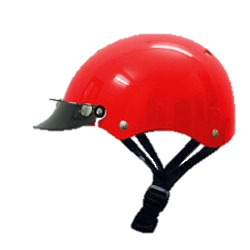 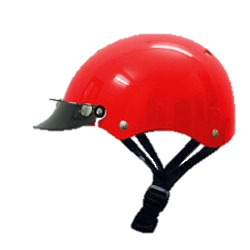 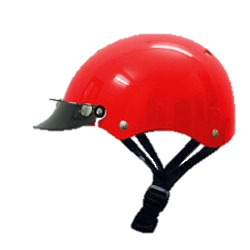 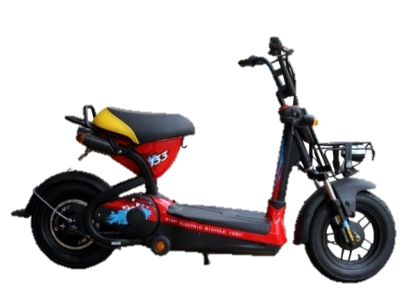 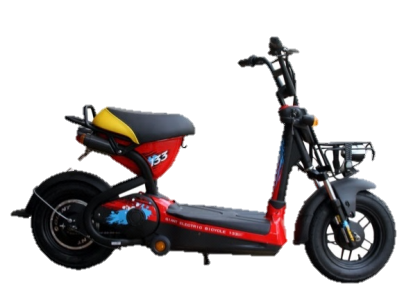 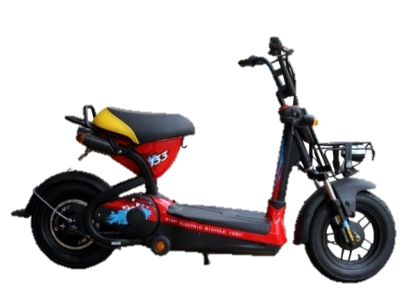 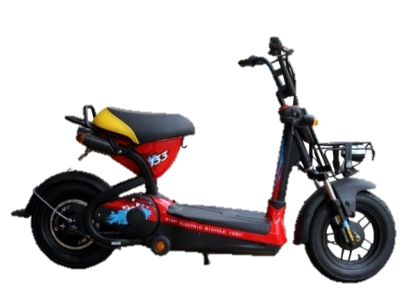 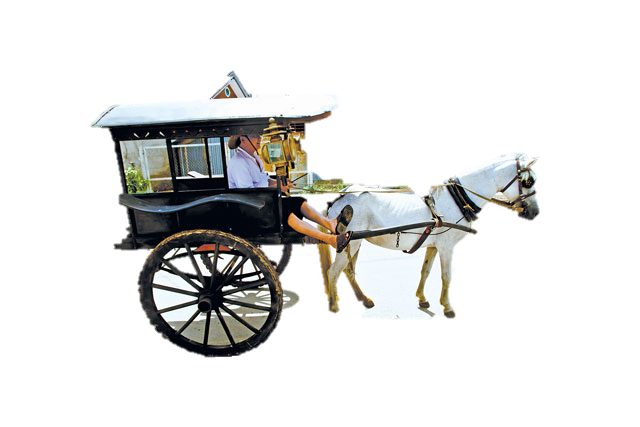 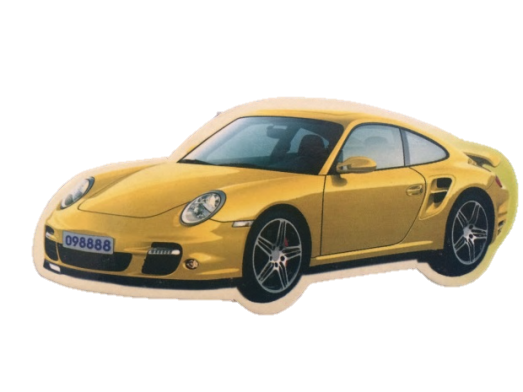 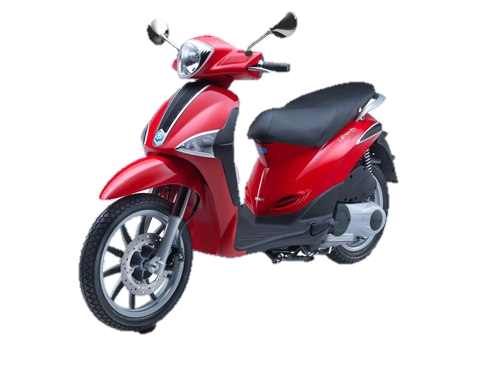 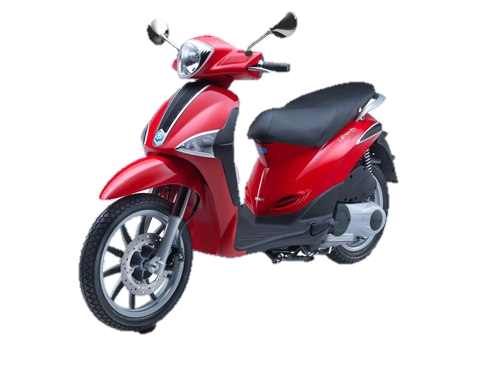 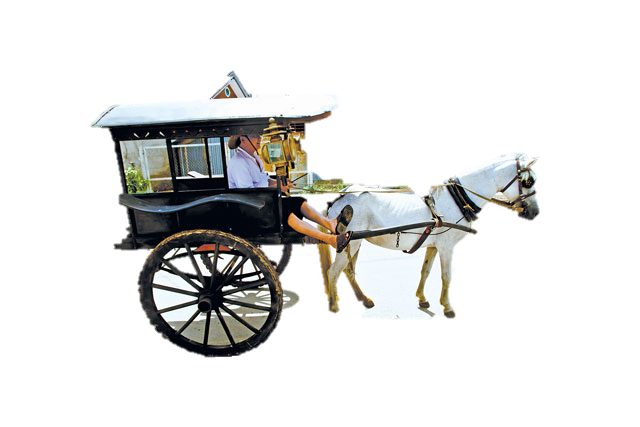 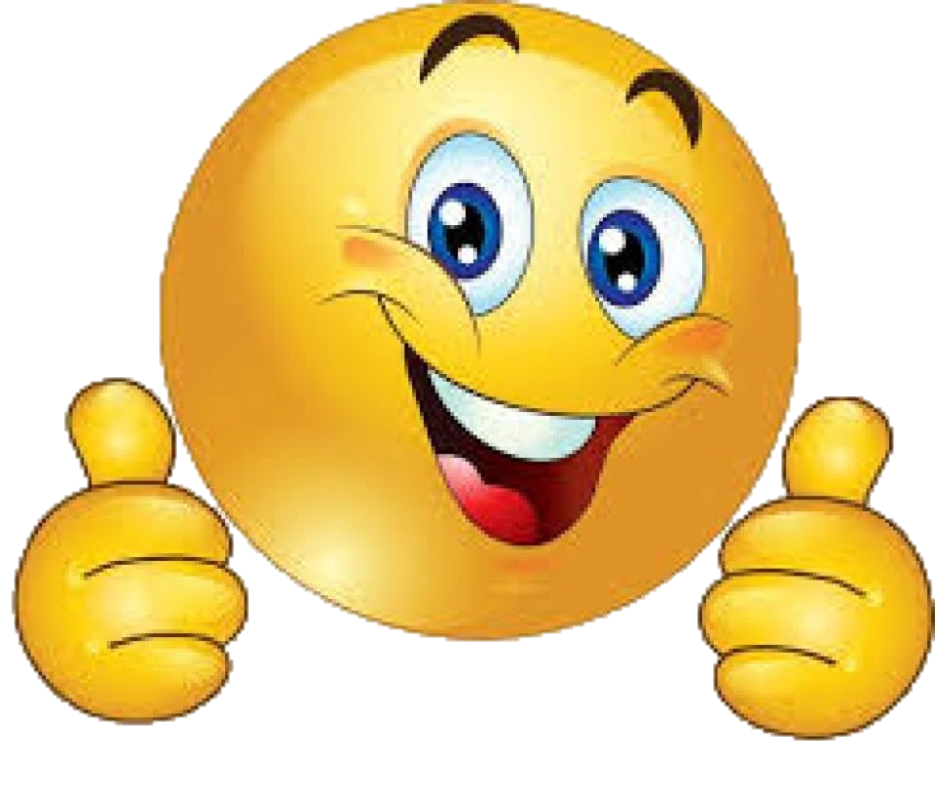 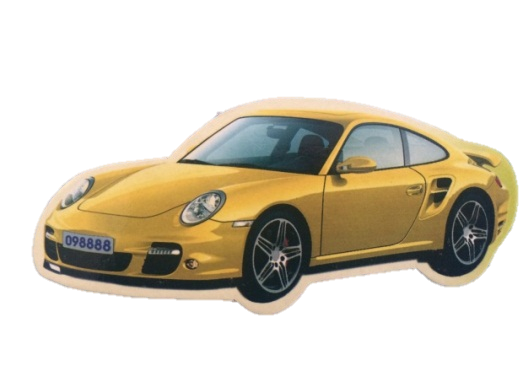 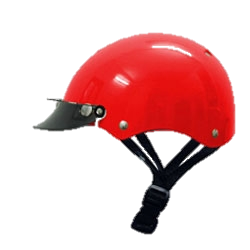 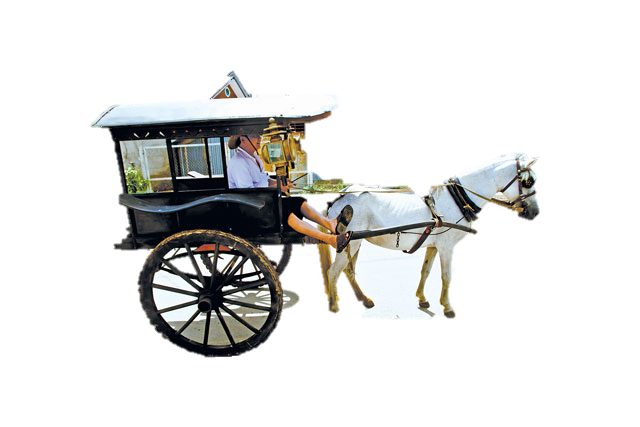 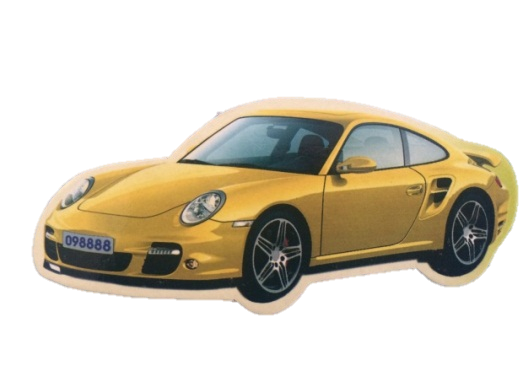 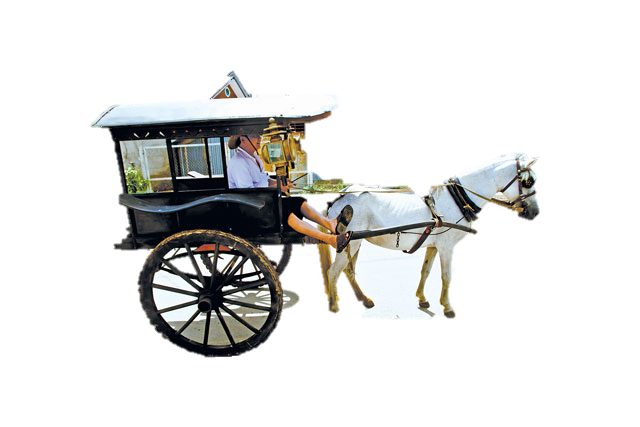 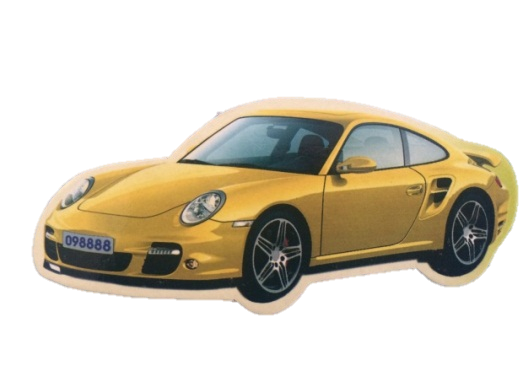 TC2: Đua tài
Cách chơi: Cô chia lớp thành 2 đội. Nhiệm vụ của các con trong 1 bản nhạc trồng được thật nhiều hoa trong vườn đúng theo quy tắc xếp tương ứng 1:1 
Luật chơi: Đội nào trồng được nhiều hoa đội ý giành chiến thắng. Khuyến khích các đội tự sáng tạo trong phối màu sắc các loại hoa trong vườn.
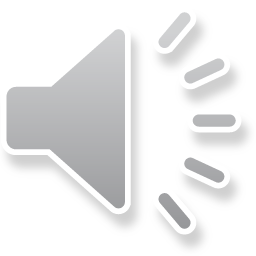 *Hoạt động 3: Kết thúc
 Cô nhận xét và khen ngợi trẻ
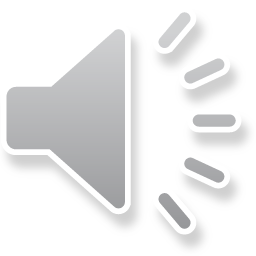 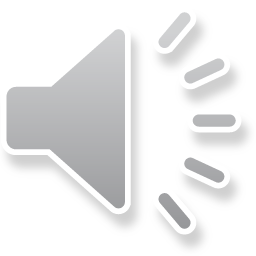